Figure 1.  Distribution of labeled cells 1 h after injection of [3H]thymidine on P1. P1 kits received a focal ...
Cereb Cortex, Volume 12, Issue 7, July 2002, Pages 702–709, https://doi.org/10.1093/cercor/12.7.702
The content of this slide may be subject to copyright: please see the slide notes for details.
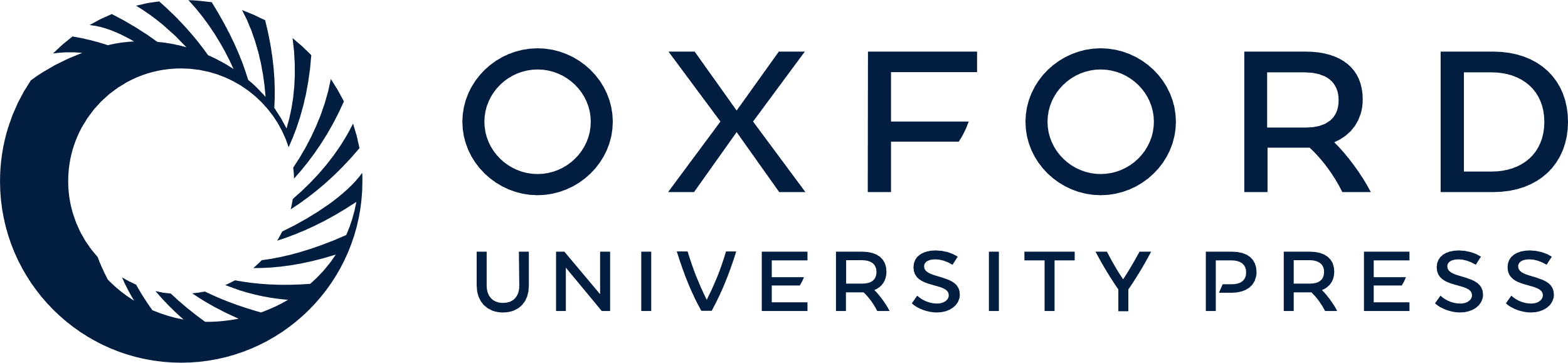 [Speaker Notes: Figure 1.  Distribution of labeled cells 1 h after injection of [3H]thymidine on P1. P1 kits received a focal [3H]thymidine injection into either the GE (A, B), or into the cerebral cortex (C, D), followed by 1 h survival. Shown are darkfield autoradiographs of coronal brain sections; dorsal is up, medial is to the right. The pial surface of the brain is outlined in white in (A, C). Scale bar = 500 μm in (A, C) and 200 μm in (B, D).


Unless provided in the caption above, the following copyright applies to the content of this slide: © Oxford University Press]